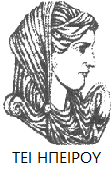 Ελληνική Δημοκρατία
Τεχνολογικό Εκπαιδευτικό Ίδρυμα Ηπείρου
Ανάλυση Χρηματοοικονομικών Καταστάσεων
Δείκτης Ρευστότητας
Διακομιχάλης Μιχαήλ
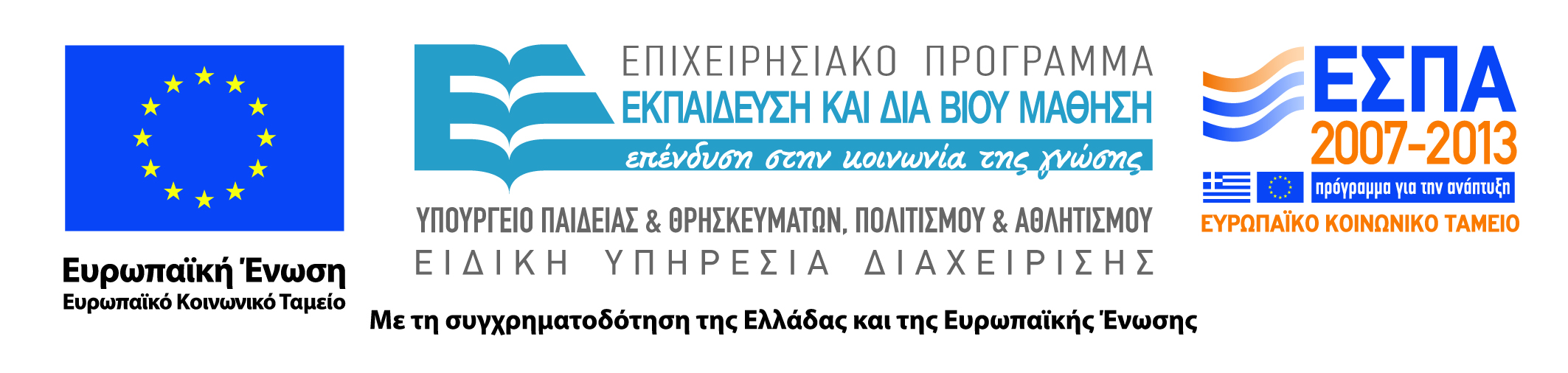 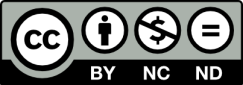 Ανοιχτά Ακαδημαϊκά Μαθήματα στο ΤΕΙ Ηπείρου
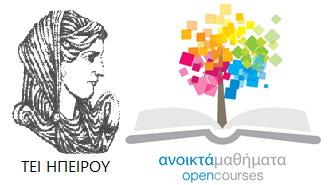 Λογιστικής και Χρηματοοικονομικής
Ανάλυση Χρηματοοικονομικών Καταστάσεων
Ενότητα 7: Δείκτης Ρευστότητας
Διακομιχάλης Μιχαήλ
Αναπληρωτής Καθηγητής
Πρέβεζα, 2015
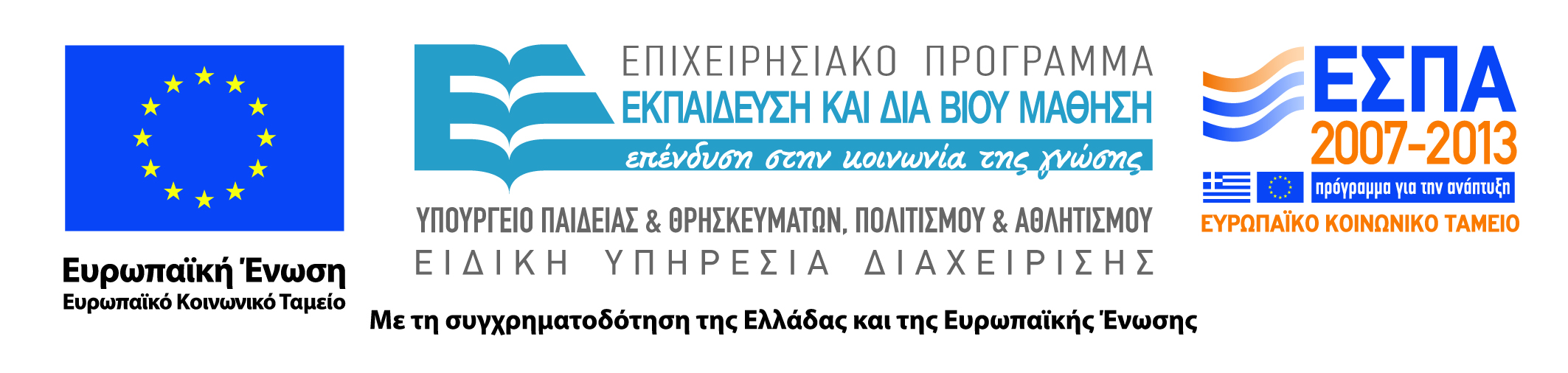 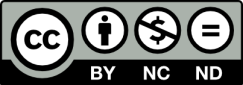 Άδειες Χρήσης
Το παρόν εκπαιδευτικό υλικό υπόκειται σε άδειες χρήσης Creative Commons. 
Για εκπαιδευτικό υλικό, όπως εικόνες, που υπόκειται σε άλλου τύπου άδειας χρήσης, η άδεια χρήσης αναφέρεται ρητώς.
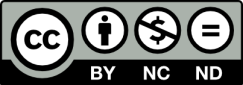 3
Χρηματοδότηση
Το έργο υλοποιείται στο πλαίσιο του Επιχειρησιακού Προγράμματος «Εκπαίδευση και Δια Βίου Μάθηση» και συγχρηματοδοτείται από την Ευρωπαϊκή Ένωση (Ευρωπαϊκό Κοινωνικό Ταμείο) και από εθνικούς πόρους.
Το έργο «Ανοικτά Ακαδημαϊκά Μαθήματα στο TEI Ηπείρου» έχει χρηματοδοτήσει μόνο τη αναδιαμόρφωση του εκπαιδευτικού υλικού.
Το παρόν εκπαιδευτικό υλικό έχει αναπτυχθεί στα πλαίσια του εκπαιδευτικού έργου του διδάσκοντα.
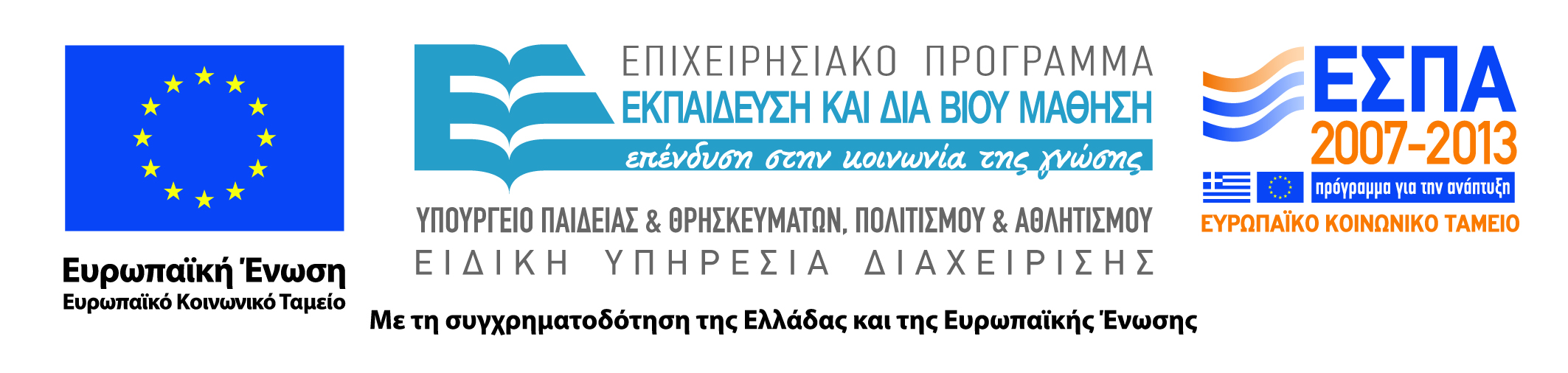 Σκοποί  ενότητας
Ο σκοπός της ενότητας αυτής είναι να μας εισάγει στους ορισμούς των δεικτών ρευστότητας και πως χρησιμοποιούνται για να ερμηνεύσουν την οικονομική κατάσταση της εκάστοτε εταιρείας σε σχέση με τα παρελθόντα στοιχεία της καθώς και με τα στοιχεία άλλης εταιρείας.
5
Δείκτης Ρευστότητας
Δείκτης Γενικής ή Κυκλοφοριακής Ρευστότητας (current ratio)

Ισούται με το κυκλοφορούν ενεργητικό προς τις βραχυπρόθεσμες υποχρεώσεις και φανερώνει κατά πόσες φορές η ρευστοποίηση των στοιχείων του κυκλοφορούντος ενεργητικού επαρκεί για να καλύψει τις υποχρεώσεις της επιχείρησης (Bodie, Kane, Marcus, 2005). 
Στην ουσία δείχνει πόσο εύκολα και γρήγορα μπορεί να ρευστοποιήσει τα στοιχεία του ενεργητικού της (Ross, Westerfeld, Jaffe, 2005). 
Όσο μεγαλύτερος είναι ο δείκτης τόσο μεγαλύτερη ρευστότητα διαθέτει. Υπερβολικά μεγάλος όμως δείκτης μπορεί να σημαίνει μεγάλη αποθεματοποίηση, ειδικά αν υπάρχει μεγάλη απόκλιση σε σχέση με τον επόμενο δείκτη.
6
Δείκτης Ρευστότητας
Δείκτης Γενικής ή Κυκλοφοριακής Ρευστότητας (current ratio)

Κυκλοφορούν Ενεργητικό                                                                                                                                
Βραχυπρόθεσμες Υποχρεώσεις
ή
Κυκλοφορούν Ενεργητικό +Μεταβατικοί Λογ/σμοί Ενεργητικού                                                                                                                           
Βραχυπρόθεσμες Υποχρεώσεις +Μεταβατικοί Λογ/σμοί Παθητικού
7
Δείκτης Ρευστότητας
Δείκτης Γενικής ή Κυκλοφοριακής Ρευστότητας (current ratio)
Ο δείκτης χρησιμοποιείται στην αξιολόγηση της βραχυπρόθεσμης ρευστότητας της επιχείρησης και στην χορήγηση πίστωσης από προμηθευτές ή κεφαλαίων κίνησης από τις τράπεζες αλλά και στην
	διατήρηση αυτής της ρευστότητας. 
Ο δείκτης πρέπει να είναι μεγαλύτερος από την μονάδα αν και ένας υπερβολικά μεγάλος δείκτης μπορεί να σημαίνει και μη αποδοτική συσσώρευση ρευστών διαθεσίμων.
8
Δείκτης Ρευστότητας
Δείκτης Γενικής ή Κυκλοφοριακής Ρευστότητας (current ratio)
Ως Μ.Ο. λαμβάνεται ο μέσος όρος του αντίστοιχου μεγέθους σε κάθε όρο του κλάσματος, δηλαδή, λαμβάνεται υπόψη το μέσο ετήσιο άθροισμα των στοιχείων του κυκλοφορούντος ενεργητικού και το μέσο ετήσιο άθροισμα των βραχυπρόθεσμων υποχρεώσεων.

Η Γενική και η Άμεση ρευστότητα υπολογίζονται σε μια συγκεκριμένη χρονική στιγμή. Εάν οι λογαριασμοί των χρηματοοικονομικών καταστάσεων είναι κατ' ασυνήθιστο τρόπο μεγάλοι ή μικροί στη συγκεκριμένη ημερομηνία, αυτοί οι δείκτες μπορούν να μην απεικονίσουν μια κανονική κατάσταση.
9
Δείκτης Ρευστότητας
Κυκλ/ρούν Ενεργητικό – αποθέματα
Βραχυπρόθεσμες Υποχρεώσεις
ή 
Κυκλ/ρούν Ενεργητικό –(αποθέματα+προκαταβολές για
αποθέμ. και πάγια)                                                                                                      
Βραχυπρόθεσμες Υποχρεώσεις + Μεταβατικοί Λογ/σμοί
Παθητικού
10
Δείκτης Ρευστότητας
Δείκτης Άμεσης Ρευστότητας (quick ratio)
Κυκλ/ρούν Ενεργητικό – αποθέματα
Βραχυπρόθεσμες Υποχρεώσεις
ή
Κυκλ/ρούν Ενεργητικό –(αποθέματα+προκαταβολές για
αποθέμ. και πάγια)                                                                                                      
Βραχυπρόθεσμες Υποχρεώσεις + Μεταβατικοί Λογ/σμοί
Παθητικού
11
Δείκτης Ρευστότητας
Δείκτης Άμεσης Ρευστότητας (quick ratio)
Ο δείκτης αυτός διαφέρει από τον προηγούμενο στο ότι από το κυκλοφορούν ενεργητικό αφαιρούνται τα αποθέματα, μιας και είναι τα στοιχεία που ρευστοποιούνται πιο δύσκολα. Δείχνει έτσι τη ρευστότητα της επιχείρησης σε περίπτωση άμεσης ανάγκης. 

Ο δείκτης χρησιμοποιείται για να δείξει την σχέση που έχουν οι απαιτήσεις , τα χρεόγραφα και τα διαθέσιμα στοιχεία του ενεργητικού με τις αντίστοιχες βραχυπρόθεσμες υποχρεώσεις του παθητικού , για να φανεί αν τα στοιχεία του ενεργητικού μπορούν να καλύψουν τις υποχρεώσεις του παθητικού. Σύμφωνα με τον δείκτη αυτόν οι υποχρεώσεις πρέπει να καλύπτονται εξ ολοκλήρου από τα ρευστοποιήσιμα στοιχεία του Ενεργητικού δηλαδή από τις πραγματικές απαιτήσεις και τα ταμειακά διαθέσιμα (Κιόχος κ.συν., 2002 :197).
12
Δείκτης Ρευστότητας
Δείκτης Ταμειακής Ρευστότητας (cash ratio)
Δηλώνει την ικανότητα της επιχείρησης, να ανταποκρίνεται στις ληξιπρόθεσμες υποχρεώσεις της με τα διαθέσιμα της και την αποδοτικότητα του τμήματος εισπράξεων και πληρωμών. 
 Οι Ληξιπρόθεσμες Υποχρεώσεις προκύπτουν αν από τις βραχυπρόθεσμες υποχρεώσεις και τα δεδουλευμένα έξοδα αφαιρέσουμε τις προκαταβολές πελατών.
 Εάν δεν υπάρχουν Ληξιπρόθεσμες Υποχρεώσεις, χρησιμοποιούνται οι Βραχυπρόθεσμες Υποχρεώσεις
Ταμειακά + ισοδύναμα +διαπραγματεύσιμα χρεόγραφα                                                                                                                      
Βραχυπρόθεσμες Υποχρεώσεις +Μεταβατικοί Λογ/σμοί Παθητικού
13
Δείκτης Ρευστότητας
Δείκτης Ταμειακής Ρευστότητας (cash ratio)
Στην περίπτωση που οι δείκτες ρευστότητας δεν κυμαίνονται σε ικανοποιητικά επίπεδα για διάφορους λόγους η επιχείρησης λαμβάνει μέτρα όπως (Κιόχος Π. και συν. 2002:200-201) :
Αύξηση μετοχικού κεφαλαίου και αποθεματικών
Αύξηση όγκου πωλήσεων 
Ορθολογική διαχείριση των στοιχείων του Κυκλοφορούντος Ενεργητικού
Μείωση των Βραχυπρόθεσμων υποχρεώσεων ή μετατροπή μέρους αυτών σε μακροπρόθεσμες υποχρεώσεις
14
Δείκτης Ρευστότητας
Δείκτης Ταμειακής Ρευστότητας (cash ratio)
Οι ταμειακές ροές από τη λειτουργία της επιχείρησης προς τις τρέχουσες υποχρεώσεις, είναι ο δείκτης που βασίζεται στην κατάσταση Ταμειακών Ροών, ξεπερνούν αυτήν την ανεπάρκεια, επειδή απαιτείται η σύγκριση μιας αξίας ταμειακών ροών από μια χρονική περίοδο προς το μέσο όρο των τρεχουσών υποχρεώσεων (Mills & Yamamura, 1998; Schmidgall, Geller, & Ilvento, 1993). 

Ο δείκτης μετρά τη δυνατότητα μιας επιχείρησης να αντλεί κεφάλαια για να καλύπτει τις τρέχουσες υποχρεώσεις της. Όσο μεγαλύτερος είναι ο δείκτης, τόσο μεγαλύτερη είναι η Ρευστότητα της επιχείρησης. (Coltman & Jagels, 2001)
15
Δείκτης Ρευστότητας
Αριθμοδείκτης αμυντικού χρονικού διαστήματος (Defensive interval ratio)
Εκφράζεται σε ημέρες και υπολογίζεται εάν την διαφορά του μέσου όρου του κυκλοφορούντος ενεργητικού μείον τον μέσο όρο των αποθεμάτων την διαιρέσουμε με τον μέσο όρο των ημερήσιων λειτουργικών δαπανών

= Κυκλοφορούν Ενεργητικό – Αποθέματα (ή Διαθέσιμα + Απαιτήσεις)
    Ημερήσιες Λειτουργικές Δαπάνες
16
Δείκτης Ρευστότητας
Αριθμοδείκτης αμυντικού χρονικού διαστήματος (Defensive interval ratio)
Ο δείκτης του αμυντικού χρονικού διαστήματος μετρά τον αριθμό των ημερών που οι ανάγκες των εργασιών της επιχείρησης για ρευστοποιήσιμα περιουσιακά στοιχεία μπορούν να ικανοποιηθούν από το απόθεμα των αμυντικών περιουσιακών στοιχείων της, χωρίς η επιχείρηση να βασίζεται σε επιπρόσθετες εισροές από τις πωλήσεις ή άλλες πηγές. Με τον όρο αμυντικά περιουσιακά στοιχεία εννοούμε τα μετρητά,  τα εμπορεύσιμα χρεόγραφα και τις απαιτήσεις.
17
Δείκτης Ρευστότητας
Αριθμοδείκτης αμυντικού χρονικού διαστήματος (Defensive interval ratio)
Ο μέσος όρος των ημερησίων λειτουργικών δαπανών βρίσκεται εάν διαιρέσουμε το σύνολο των λειτουργικών δαπανών (κόστος πωληθέντων + δαπάνες διοικήσεως + δαπάνες διαθέσεως + διάφορες καθημερινές πληρωμές) με 365 ημέρες. 
Στις λειτουργικές δαπάνες δεν περιλαμβάνονται εκείνες που δεν συνεπάγεται εκροή μετρητών, όπως αποσβέσεις, προπληρωθέντα έξοδα , προκαταβολές για αγορά πρώτων και βοηθητικών υλικών.
18
Βιβλιογραφία
Αθανασοπούλου, Κ., Γεωργοπούλου Α., Μπέλλα, Α. (2008) Ανάλυση λογιστικών καταστάσεων. Τμήμα διοίκησης επιχειρήσεων, Πανεπιστήμιο Πατρών.
Βρανάς Ανδρέας (1991). Υποδείγματα πιθανότητας για την πρόγνωση της οικονομικής αποτυχίας Ελληνικών βιομηχανικών επιχειρήσεων. «ΣΠΟΥΔΑΙ», Τόμος 41, Τεύχος 4ο, Πανεπιστήμιο Πειραιώς, σελ 431 
Κιόχος Π, Παπανικολάου Γ., Θάνος Γ. (2002) Χρηματοοικονομική Διοίκηση και Πολιτική, Σύγχρονη Εκδοτική, Αθήνα
Λαζαρίδης, Γ., Παπαδόπουλος, Δ., (2002). Χρηματοοικονομική Διοίκηση. Τεύχος Β. Θεσσαλονίκη : εκδόσεις Λαζαρίδης- Παπαδόπουλος
Νιάρχος Ν. (2004). Χρηματοοικονομική Ανάλυση Λογιστικών Καταστάσεων , Εκδόσεις Σταμούλης , Αθήνα.
Νιάρχος, Ν., Αλεξάκης, Χ., Ηρειώτης, Ν. (2004), Ασκήσεις χρηματοοικονομικής λογιστικής και ανάλυσης λογιστικών καταστάσεων. Αθήνα: Κριτική.
Βιβλιογραφία
Παπαδόπουλος, Δ.,(1986). Ανάλυση Χρηματοοικονομικών Καταστάσεων της Επιχείρησης. Β Έκδοση. Τόμος Α΄&B΄. Θεσσαλονίκη : εκδόσεις Παρατηρητής.
Σωτηριάδης Μ. (2005).Οικονομικό Management Ξενοδοχειακών Επιχειρήσεων. Εκδόσεις Προπομπός , Αθήνα. Andrew, W. P., & Schmidgall, R. S. (1993). Financial management for the hospitality industry. Lansing, MI: Educational Institute of  the American Hotel & Lodging Association
Bragg, S. (2002), Business Ratios and Formulas a Comprehensive Guide. New Jersey: John Wiley & Sons.
Chew, D. H.,(1997). Studies in International Corporate Finance and Governance Systems. New York, Oxford : Oxford University Press 
Coltman, M. M., & Jagels, M. G. (2001). Hospitality management accounting, 7th ed. New York: Wiley Emmanuel, C., Otley, D., Merchant, K. (1990), Accounting for management control. London: Chapman & Hall
Βιβλιογραφία
Fridson, M., Alvarez, F. (2002), Financial Statement Analysis: A Practitioner’s Guide. New Jersey: John Wiley & Sons
Kisang Ryu, Shawn Jang (2004). Performance Measurement Through Cash Flow Ratios and Traditional Ratios: A Comparison of Commercial and Casino Hotel Companies, Journal of Hospitality Financial Management.  Vol. 12 (1), pp.13-25. 
Mills, J. R., & Yamamura, J. H. (1998). The power of cash flow ratios. Journal of Accountancy,186 (4), pp.53-62.
Schmidgall, R. S., Geller, A. N., & Ilvento, C. (1993). Financial analysis using the statement of cash flows. Cornell Hotel and Restaurant Administration Quarterly, Vol. 34 (1), pp. 46-53
Σημείωμα Αναφοράς
Διακομιχάλης Μ. (2015) Ανάλυση Χρηματοοικονομικών Καταστάσεων. ΤΕΙ Ηπείρου. Διαθέσιμο από:
http://oc-web.ioa.teiep.gr/OpenClass/courses/LOGO125/
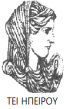 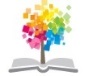 22
ΔΙΑΤΑΡΑΧΕΣ ΦΩΝΗΣ, Ενότητα 0, ΤΜΗΜΑ ΛΟΓΟΘΕΡΑΠΕΙΑΣ, ΤΕΙ ΗΠΕΙΡΟΥ - Ανοιχτά Ακαδημαϊκά Μαθήματα στο ΤΕΙ Ηπείρου
Σημείωμα Αδειοδότησης
Το παρόν υλικό διατίθεται με τους όρους της άδειας χρήσης Creative Commons Αναφορά Δημιουργού-Μη Εμπορική Χρήση-Όχι Παράγωγα Έργα 4.0 Διεθνές [1] ή μεταγενέστερη. Εξαιρούνται τα αυτοτελή έργα τρίτων π.χ. φωτογραφίες, Διαγράμματα κ.λ.π., τα οποία εμπεριέχονται σε αυτό και τα οποία αναφέρονται μαζί με τους όρους χρήσης τους στο «Σημείωμα Χρήσης Έργων Τρίτων».
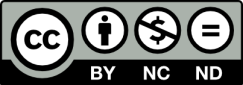 Ο δικαιούχος μπορεί να παρέχει στον αδειοδόχο ξεχωριστή άδεια να  χρησιμοποιεί το έργο για εμπορική χρήση, εφόσον αυτό του  ζητηθεί.
[1]
http://creativecommons.org/licenses/by-nc-nd/4.0/deed.el
Τέλος Ενότητας
Επεξεργασία: Βαφειάδης Νικόλαος
Πρέβεζα, 2015
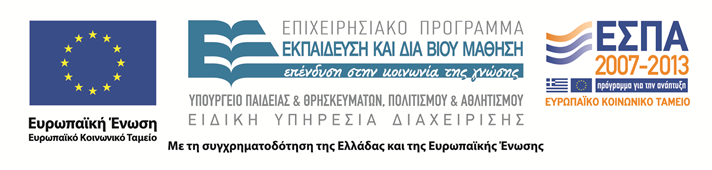 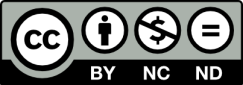 Σημειώματα
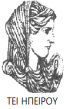 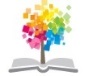 25
ΔΙΑΤΑΡΑΧΕΣ ΦΩΝΗΣ, Ενότητα 0, ΤΜΗΜΑ ΛΟΓΟΘΕΡΑΠΕΙΑΣ, ΤΕΙ ΗΠΕΙΡΟΥ - Ανοιχτά Ακαδημαϊκά Μαθήματα στο ΤΕΙ Ηπείρου
Διατήρηση Σημειωμάτων
Οποιαδήποτε  αναπαραγωγή ή διασκευή του υλικού θα πρέπει  να συμπεριλαμβάνει:

το Σημείωμα Αναφοράς
το  Σημείωμα Αδειοδότησης
τη Δήλωση Διατήρησης Σημειωμάτων
το Σημείωμα Χρήσης Έργων Τρίτων (εφόσον υπάρχει) 

μαζί με τους συνοδευόμενους υπερσυνδέσμους.
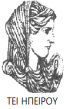 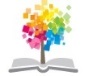 26
ΔΙΑΤΑΡΑΧΕΣ ΦΩΝΗΣ, Ενότητα 0, ΤΜΗΜΑ ΛΟΓΟΘΕΡΑΠΕΙΑΣ, ΤΕΙ ΗΠΕΙΡΟΥ - Ανοιχτά Ακαδημαϊκά Μαθήματα στο ΤΕΙ Ηπείρου
Τέλος Ενότητας
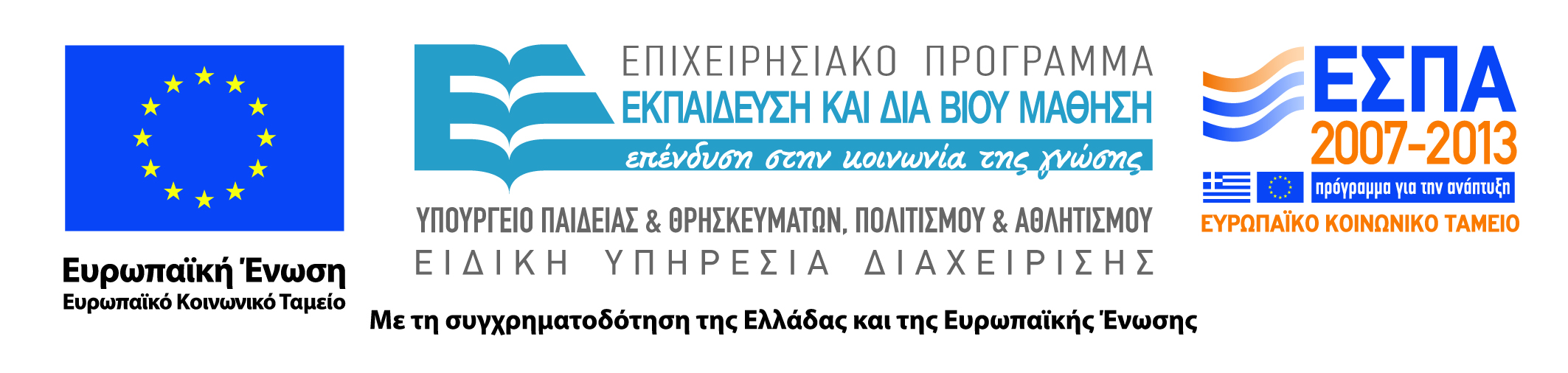 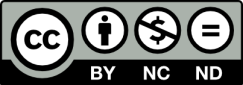